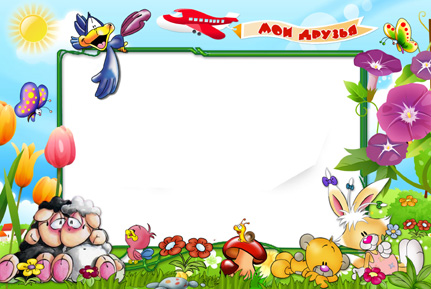 Hoạt động: Phát Triển Nhận Thức
Hoạt động: Phát Triển Nhận Thức
Hoạt động: Phát Triển Nhận Thức
Hoạt động: Phát Triển Nhận Thức
Đề tài: Một số động vật sống trong rừng
Đề tài: Một số động vật sống trong rừng
Đề tài: Một số động vật sống trong rừng
Chủ đề: Động Vật
Đối tượng: Trẻ 3-4 tuổi
Lớp: Mầm
Giáo viên dạy: Khổng Thị Gấm
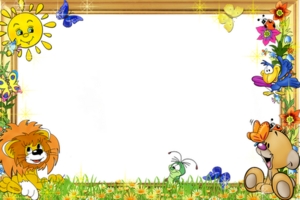 Hoạt động 1: Gây hứng thú
Cô và trẻ hát bài: 
“Đố bạn”
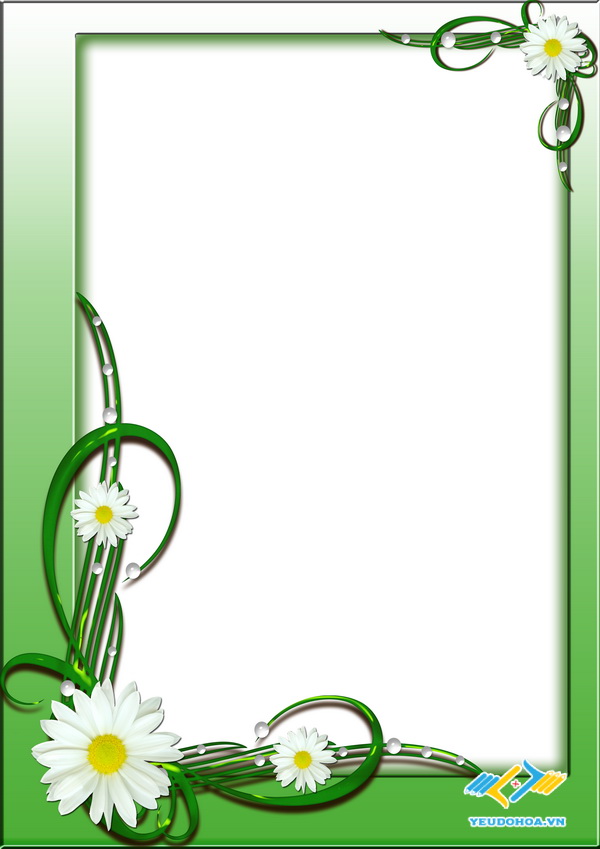 Hoạt động: 2
Quan sát và đàm thoại 
một số con vật sống trong rừng
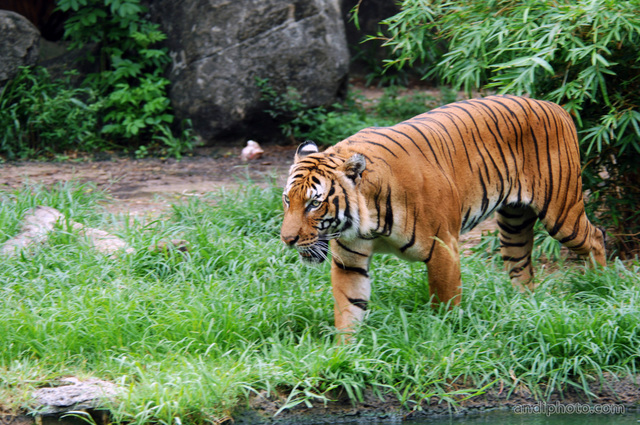 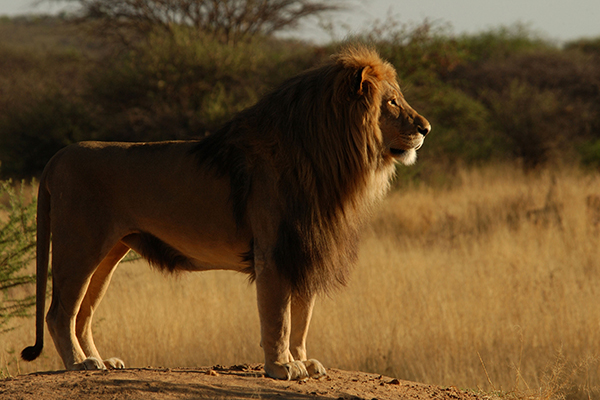 So sánh: Con hổ và con sư tử
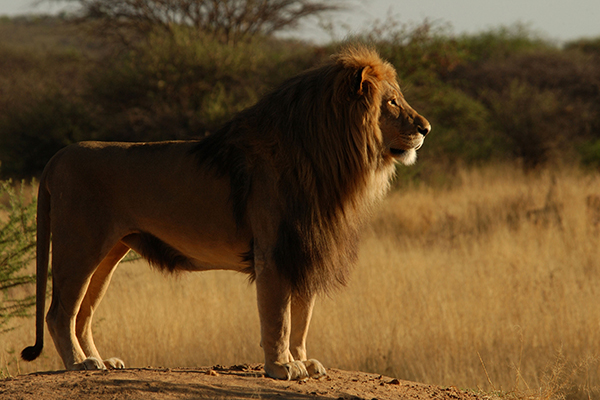 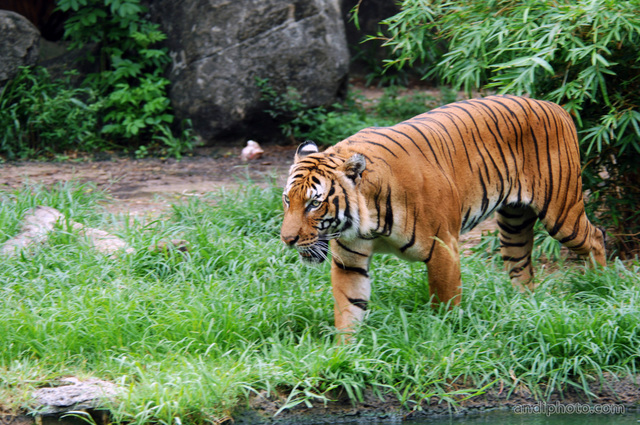 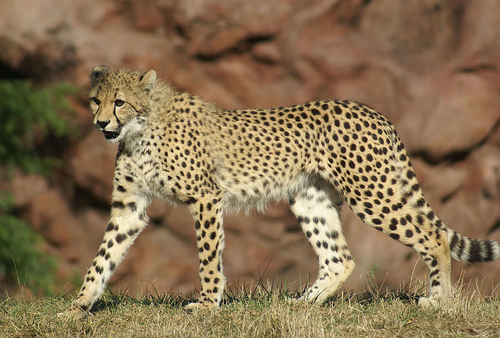 Con báo
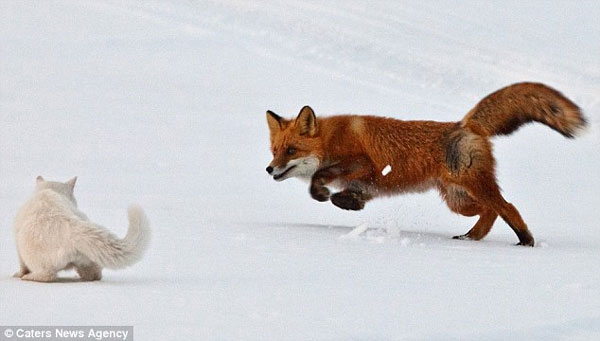 Con cáo
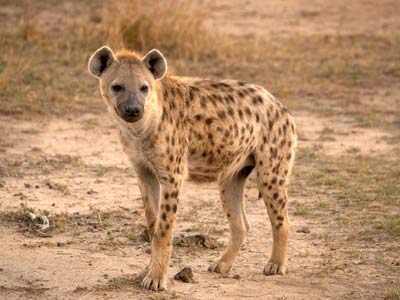 Linh cẩu
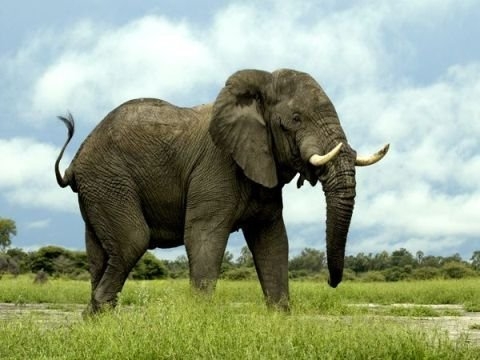 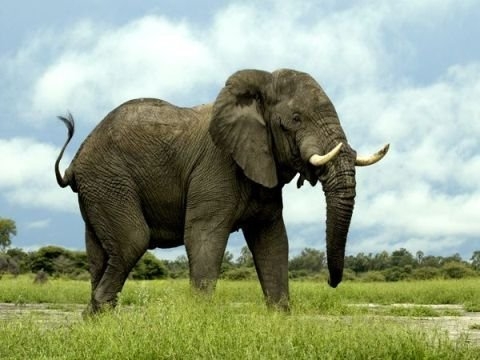 con voi
So sánh:
Con hổ
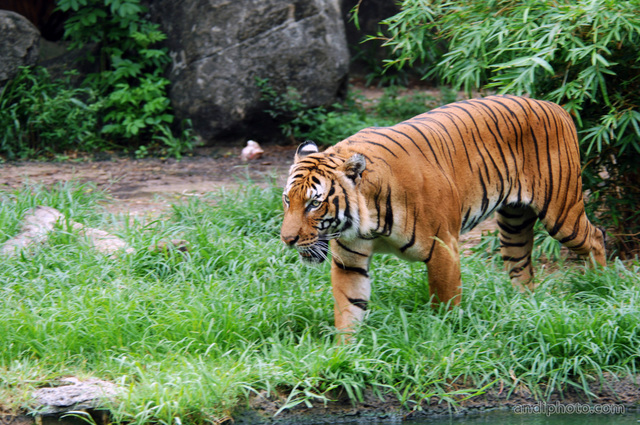 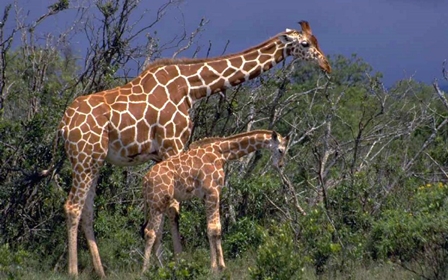 Hươu cao cổ
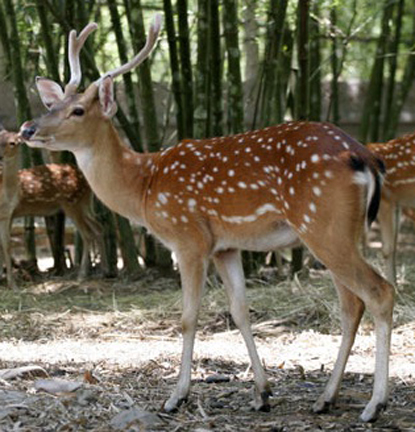 Con nai
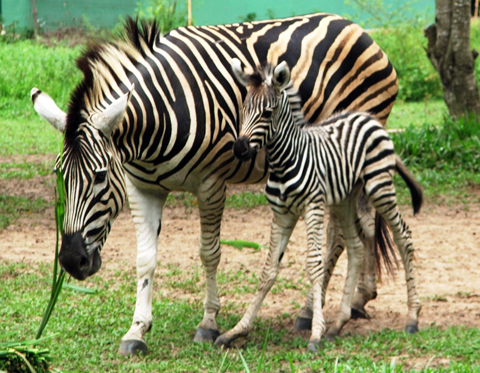 Ngựa vằn
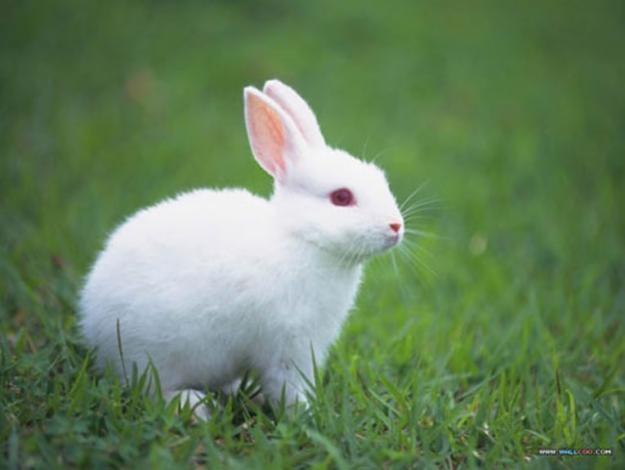 Con Thỏ
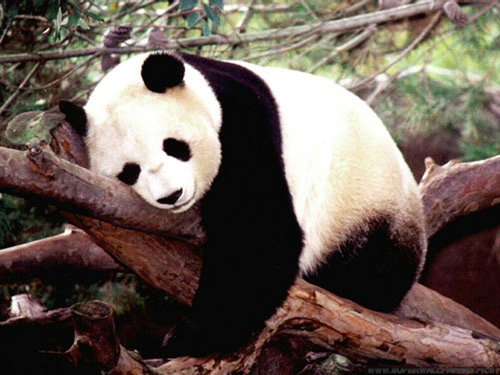 Con Gấu Trúc
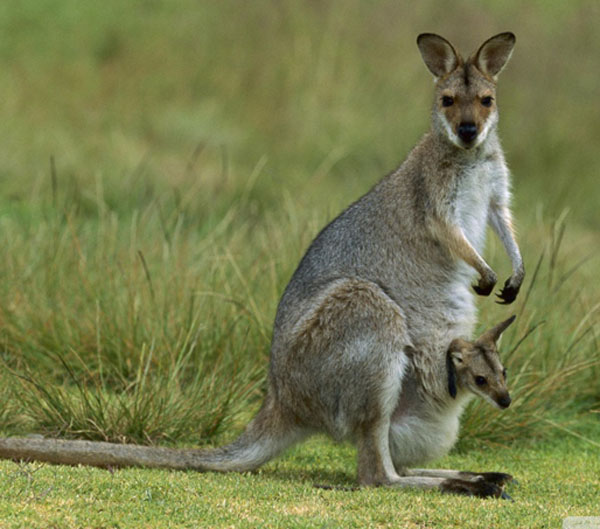 Chuột túi
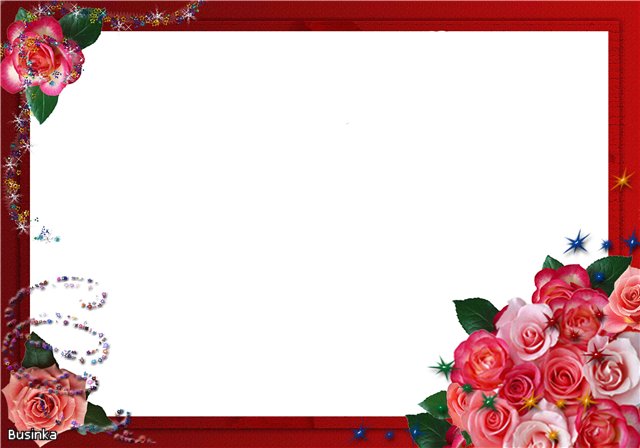 Hoạt động: 3
Trò chơi
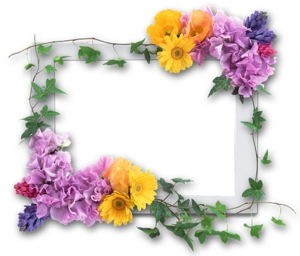 Trò chơi 1:
 “ Nhìn nhanh đoán giỏi”
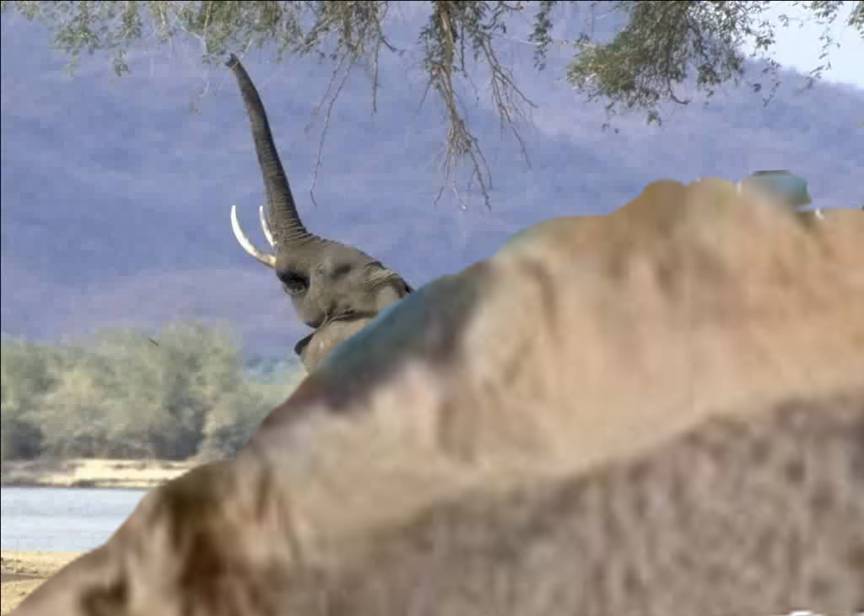 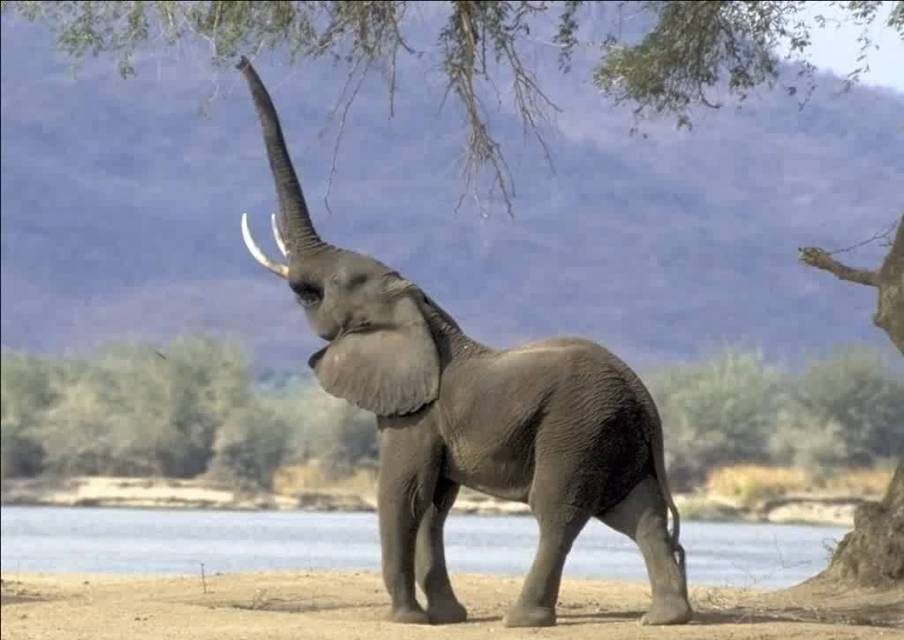 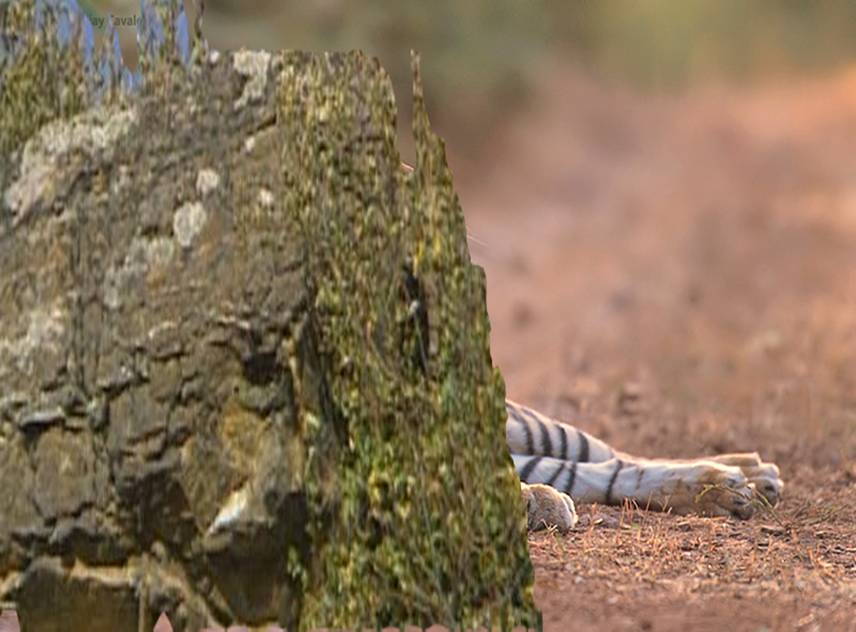 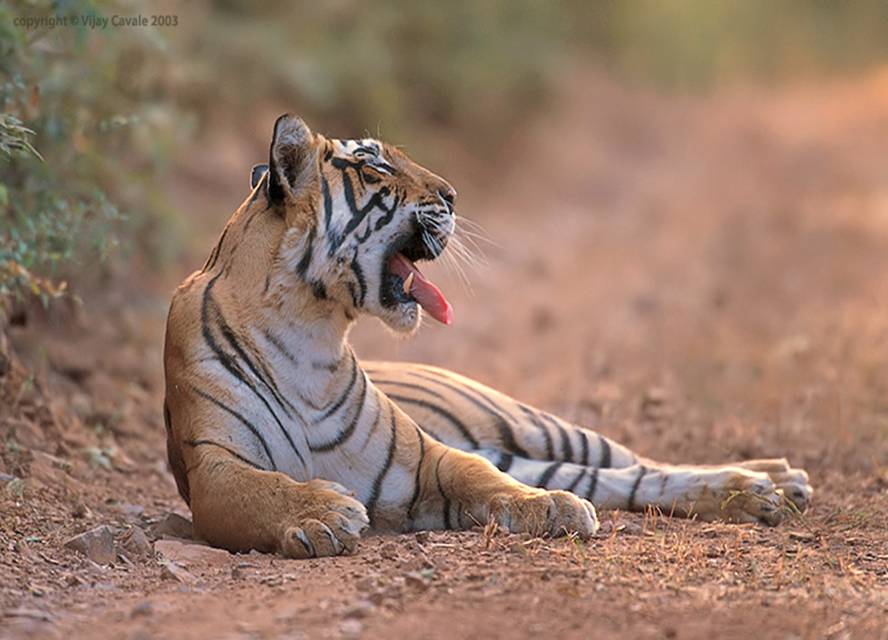 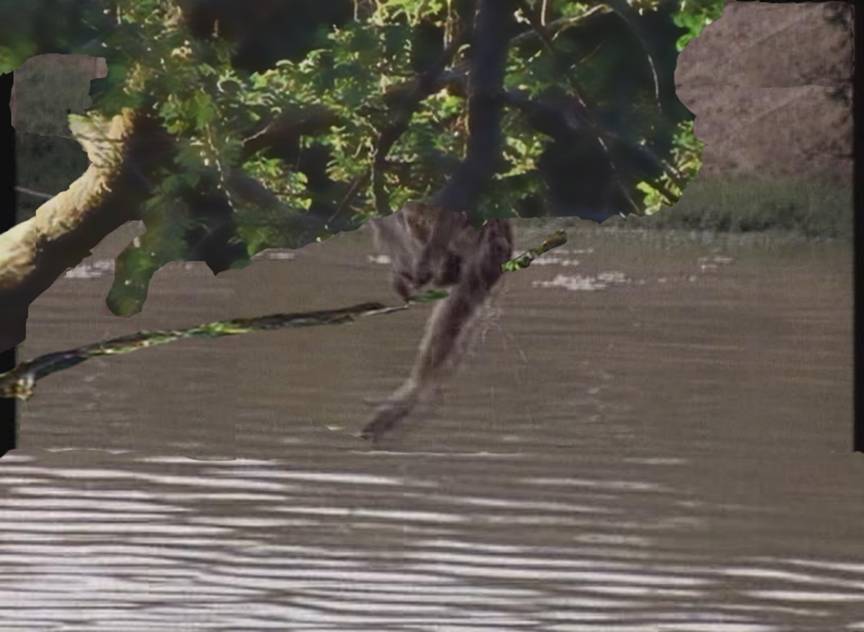 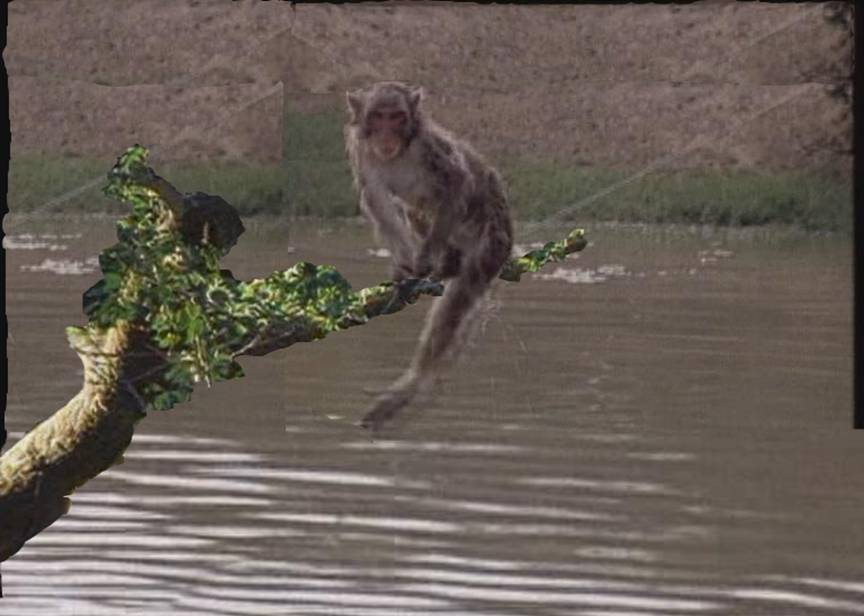 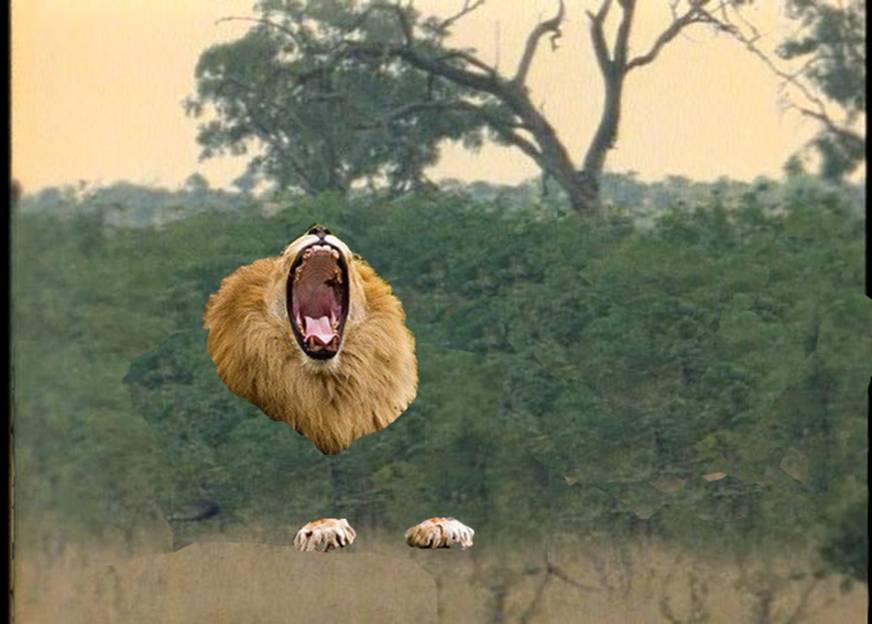 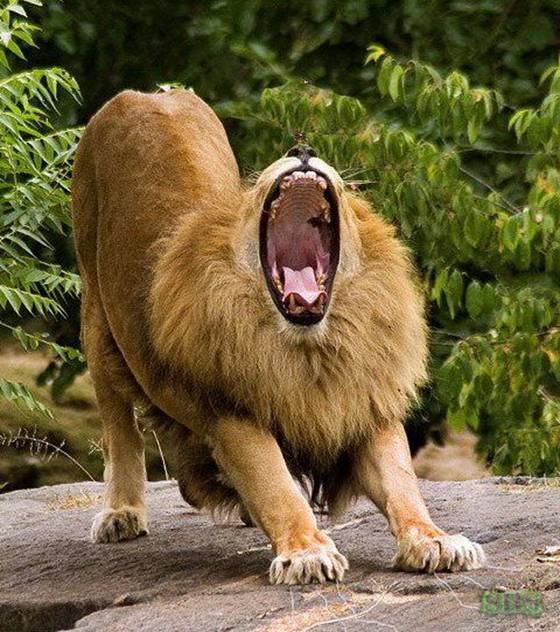 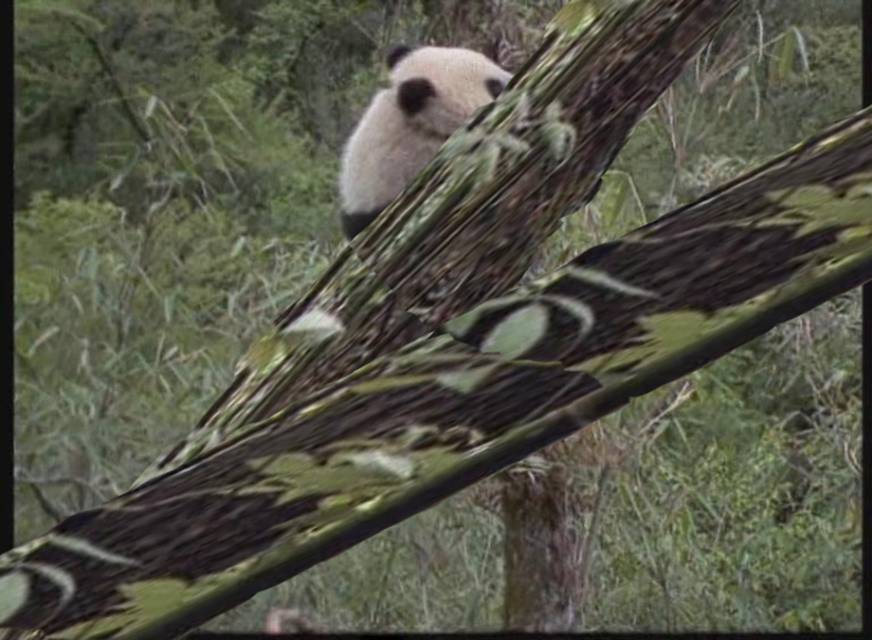 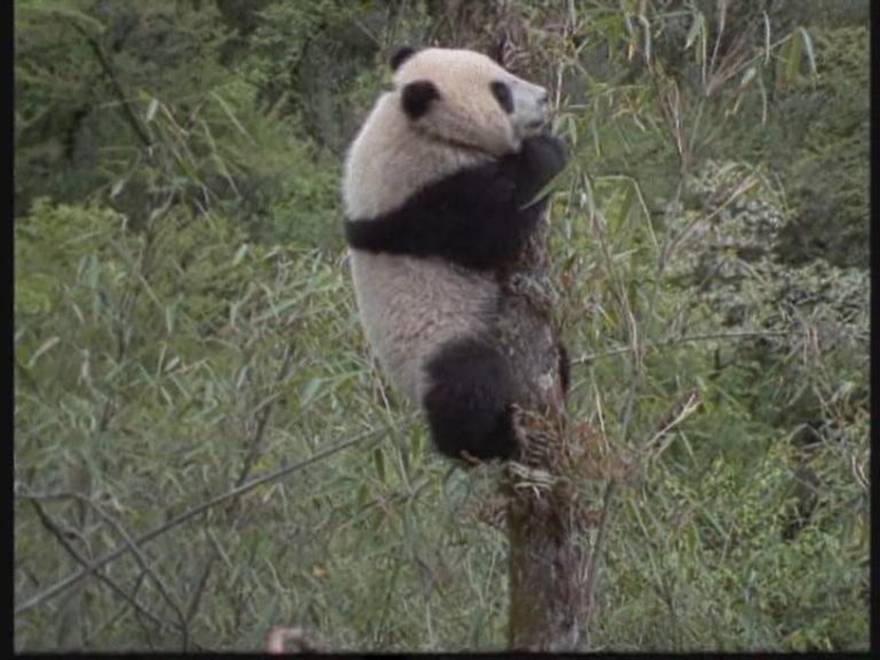 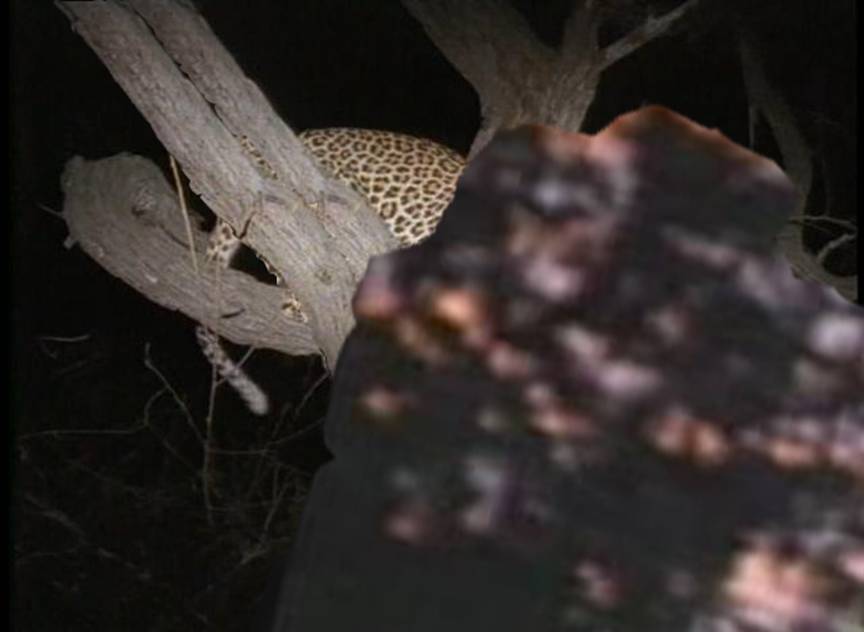 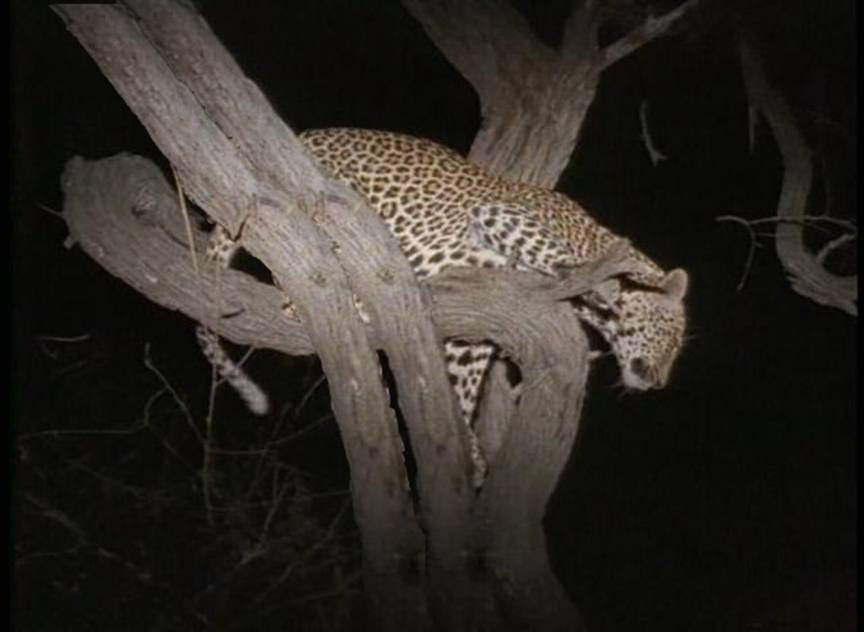 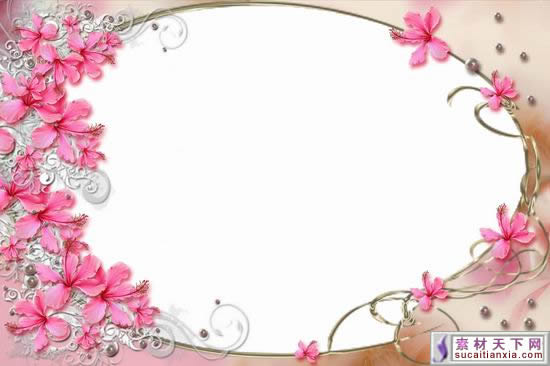 Trò chơi 2:  “ Đội nào giỏi nhất ”
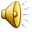 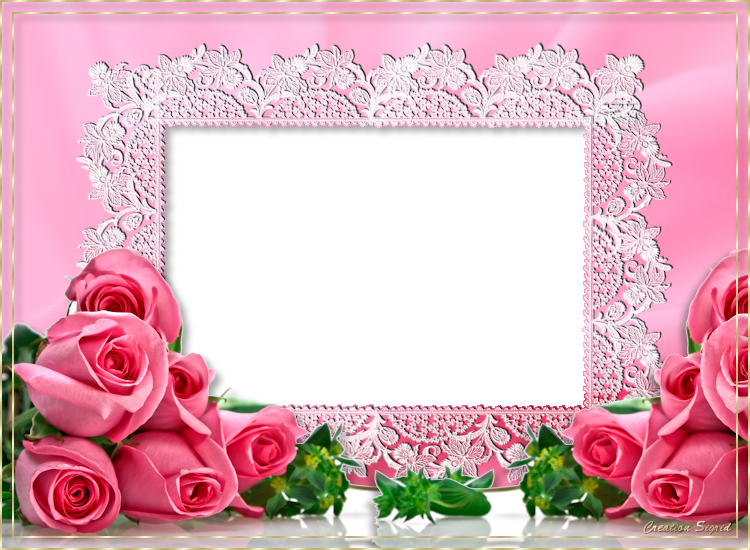 Chúc các cô luôn mạnh khỏe
Các cháu học giỏi chăm ngoan!